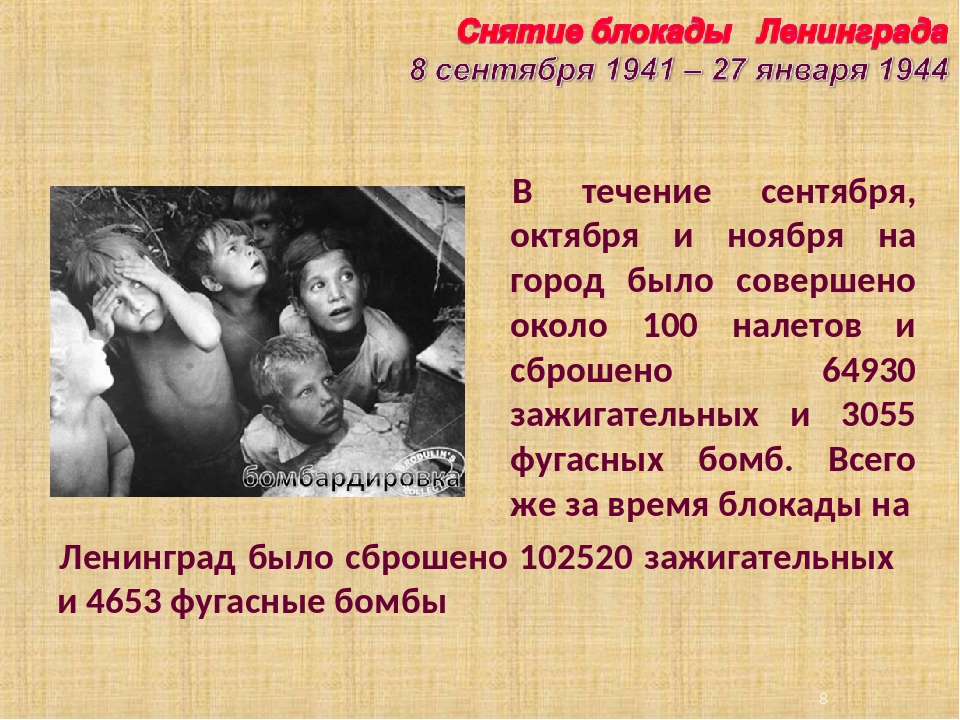 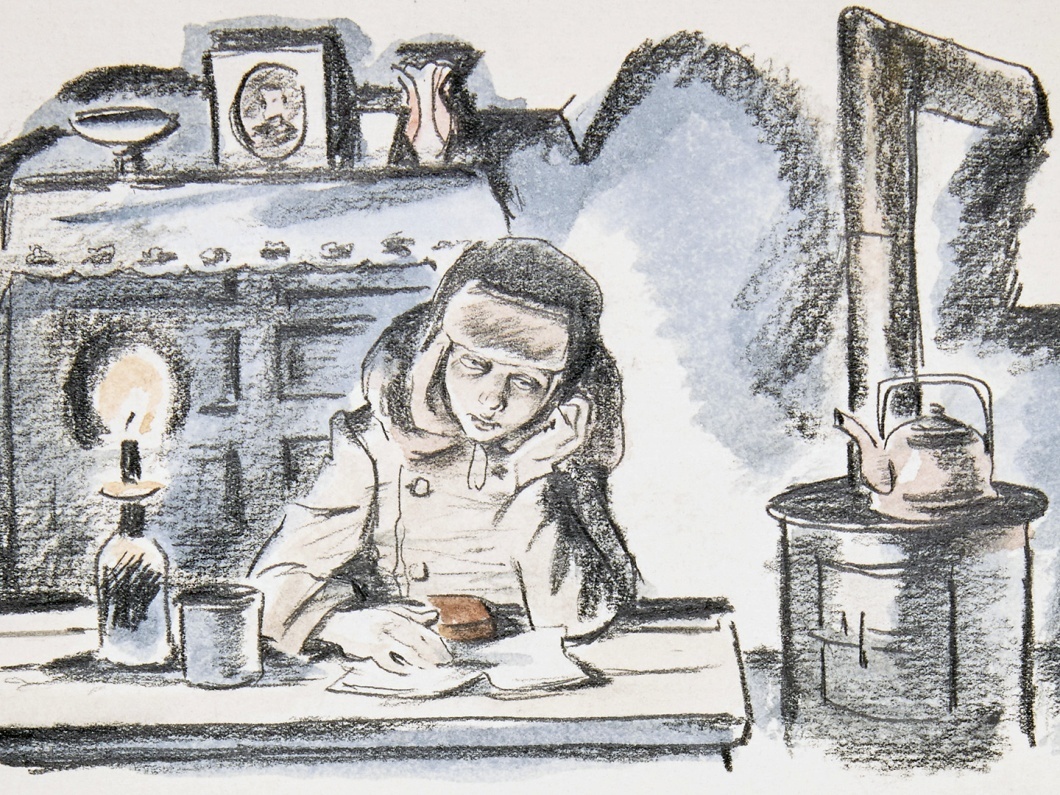 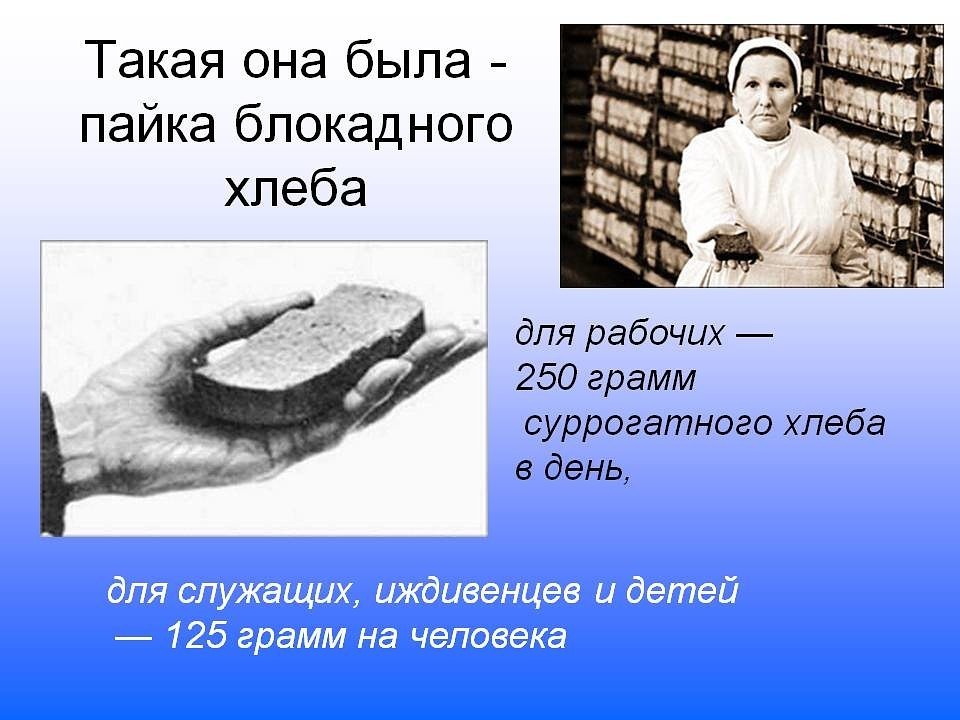 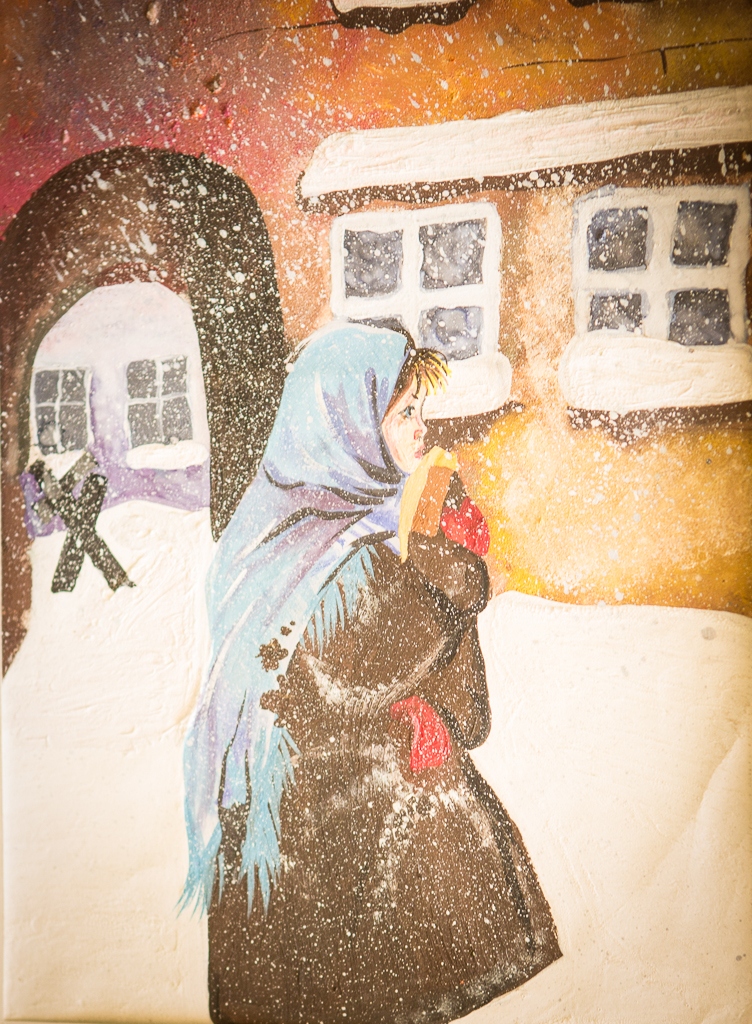 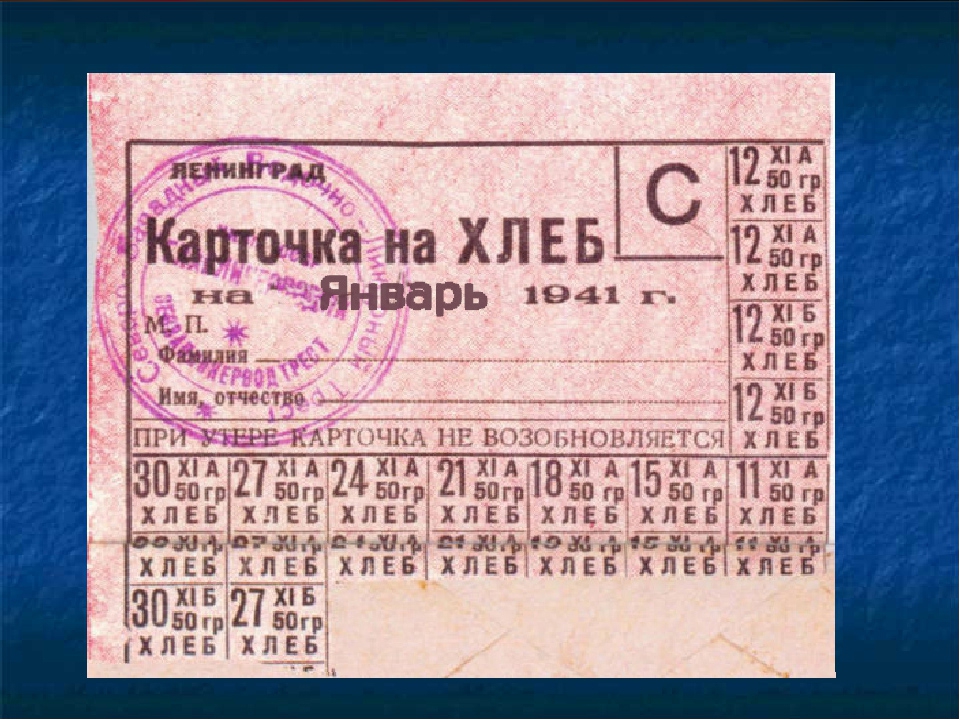 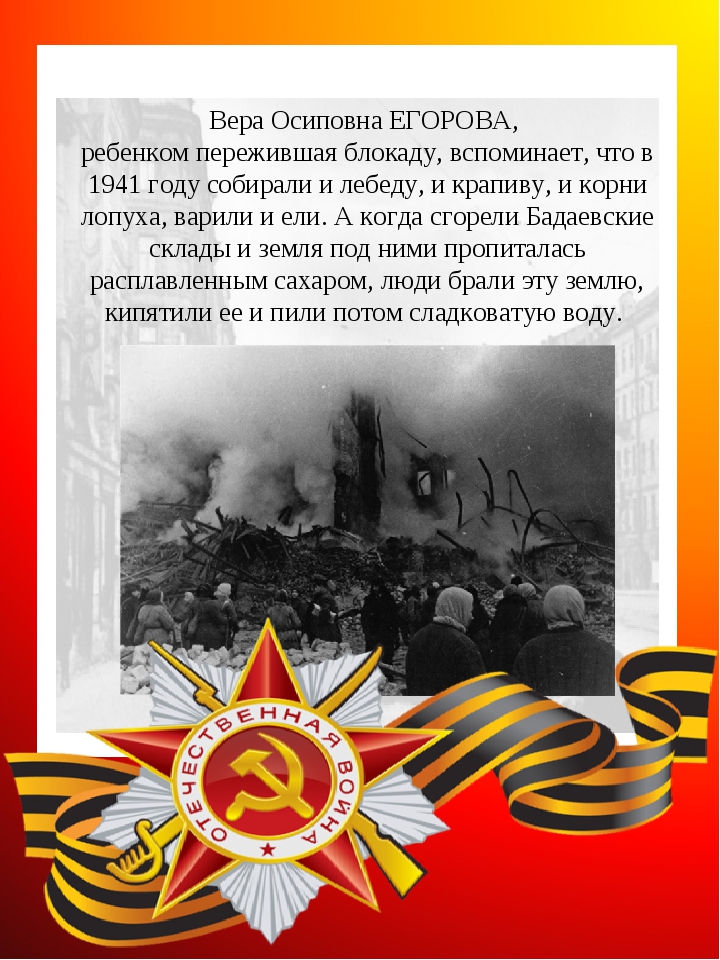 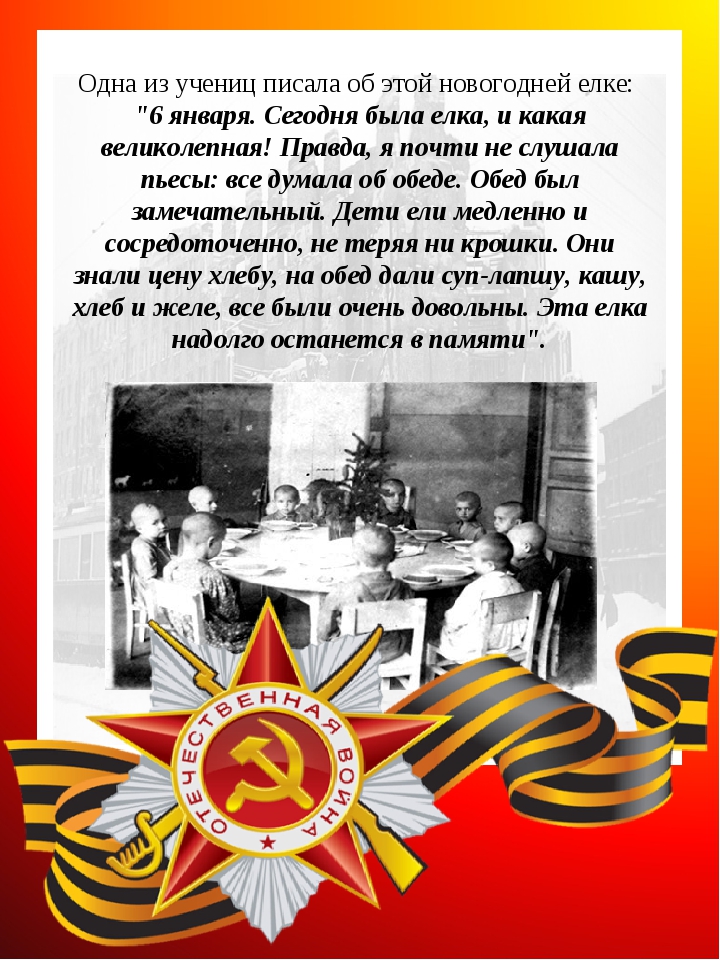 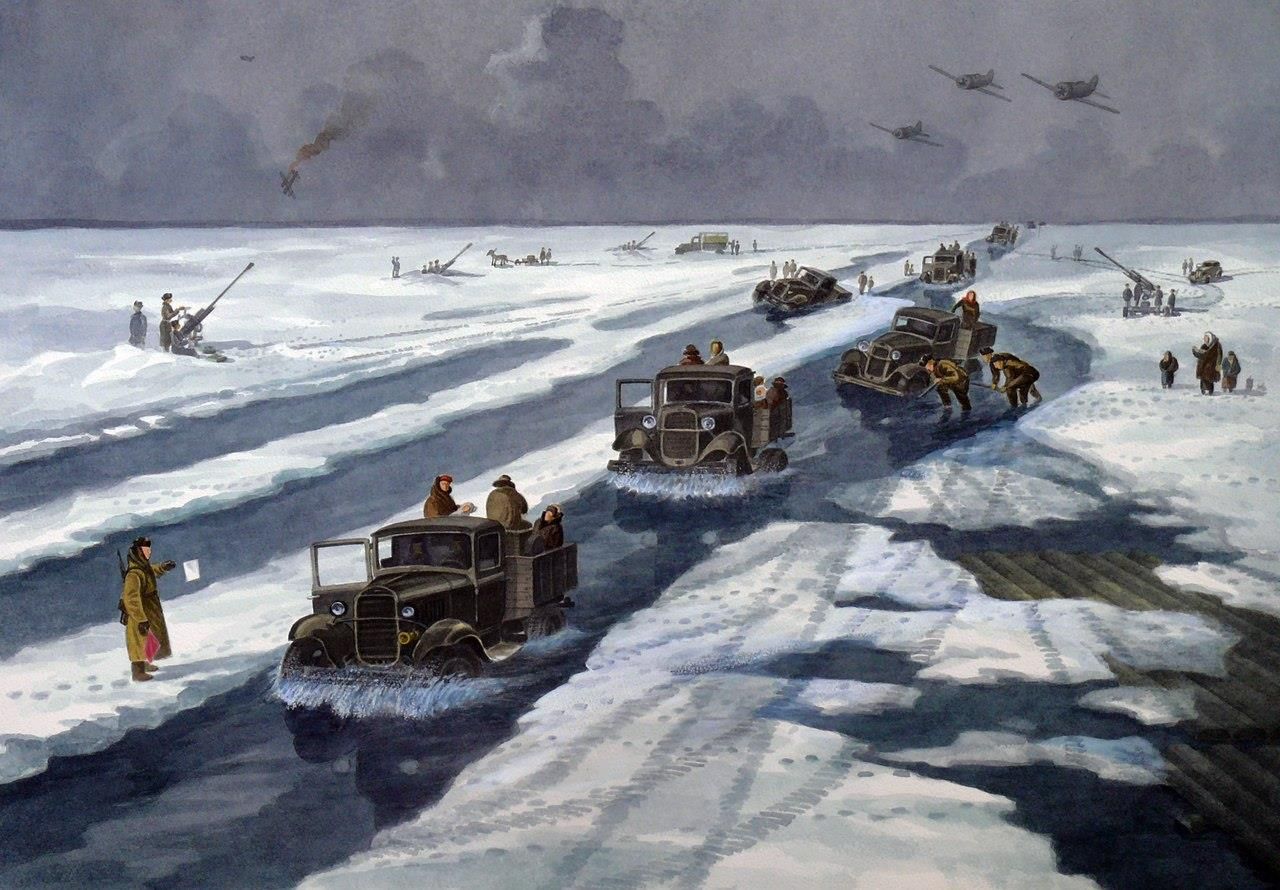 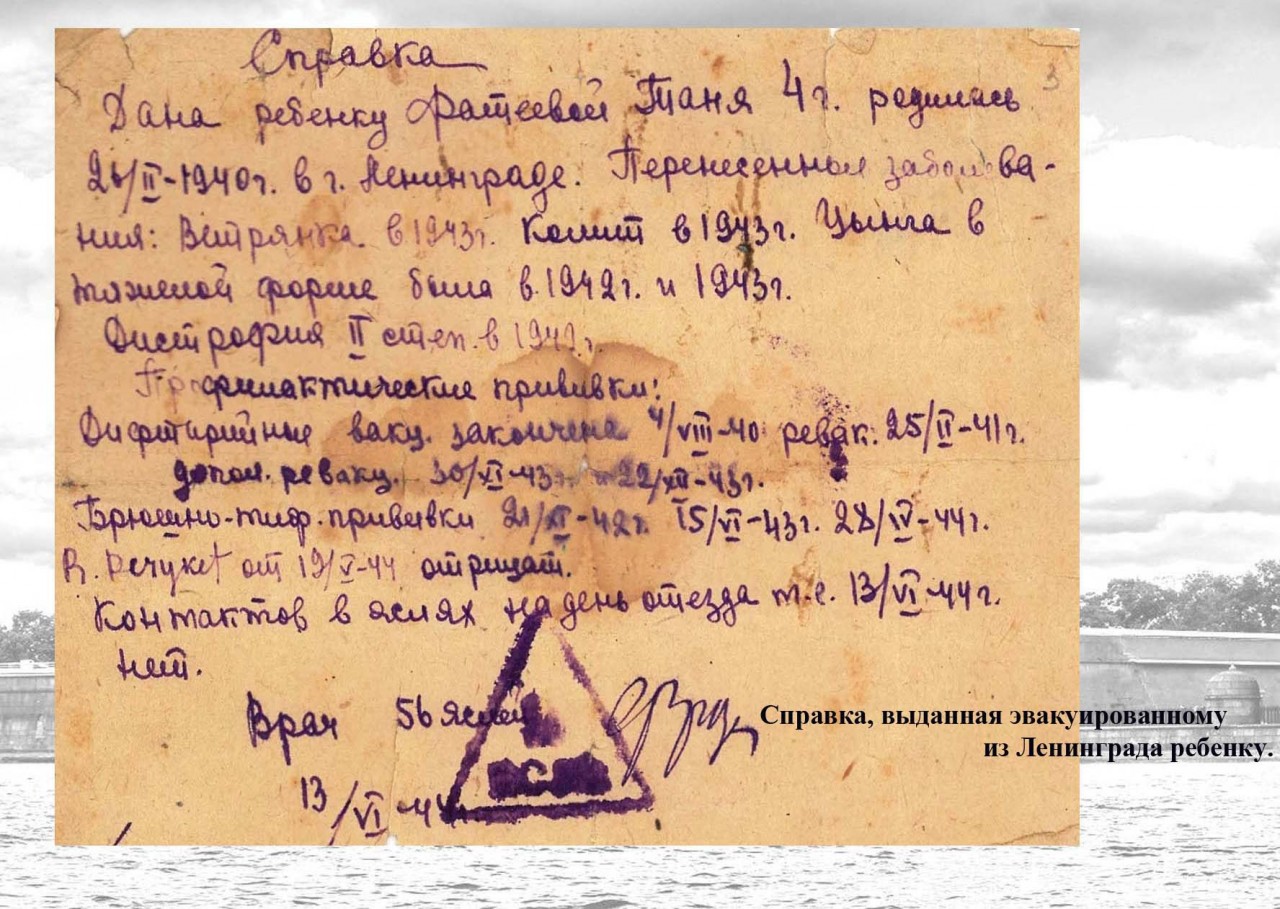 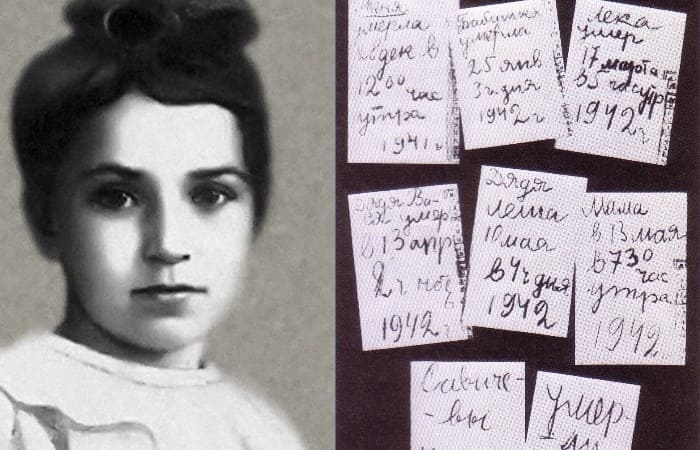 Таня Савичева
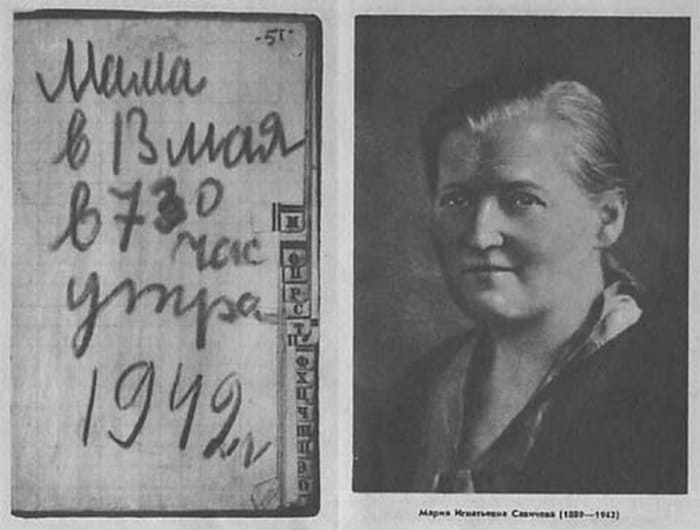 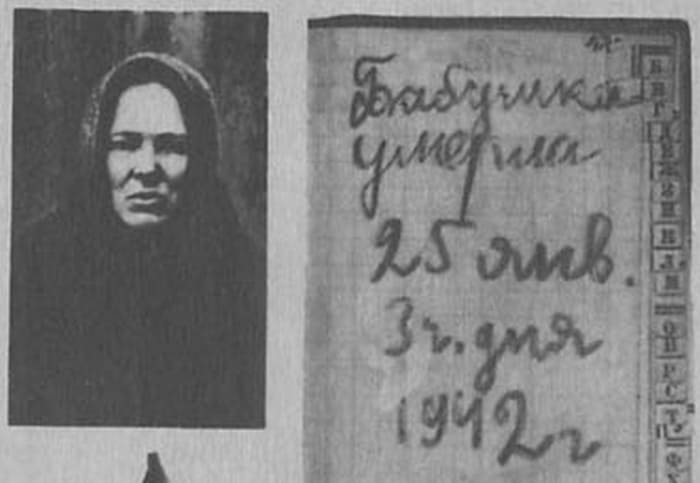 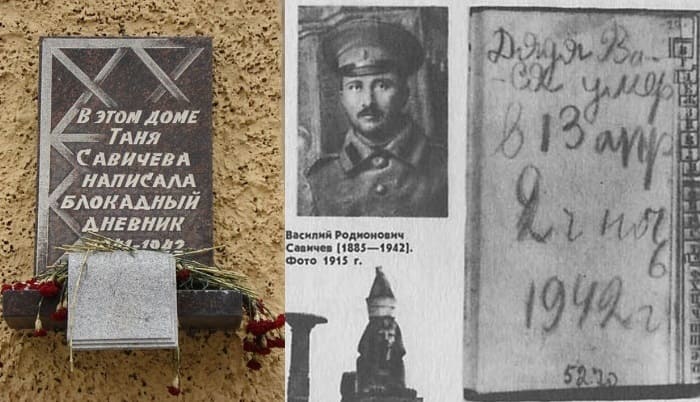 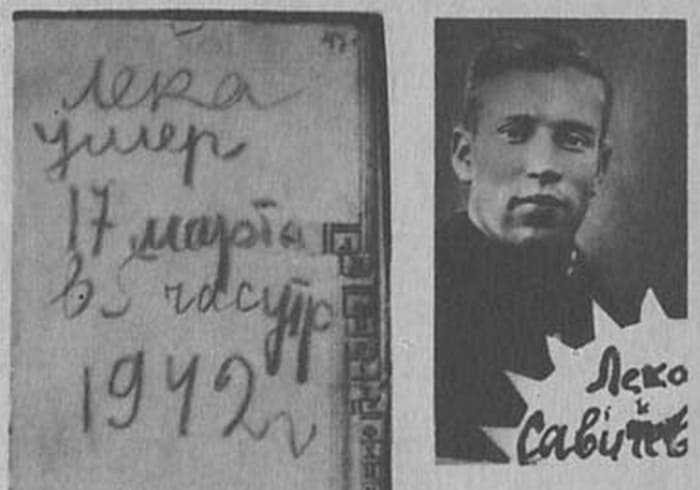 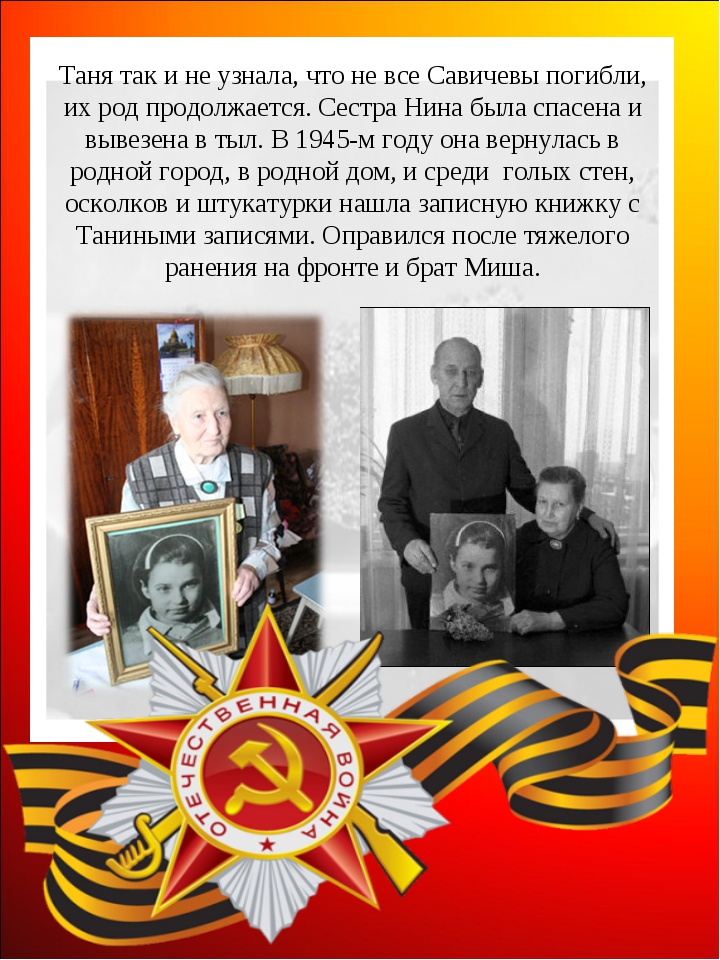 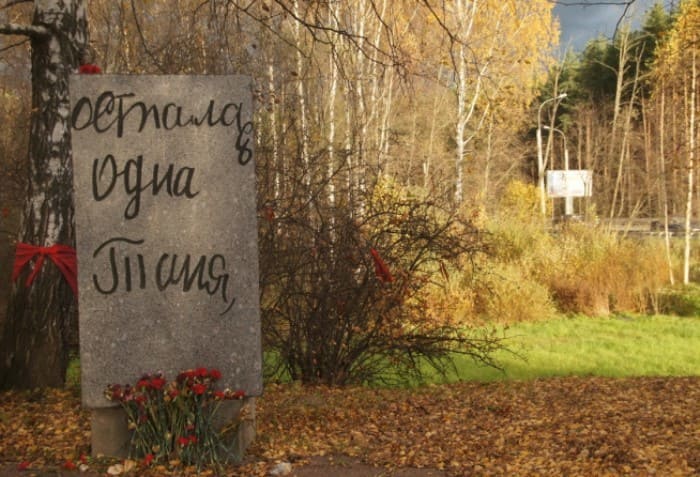 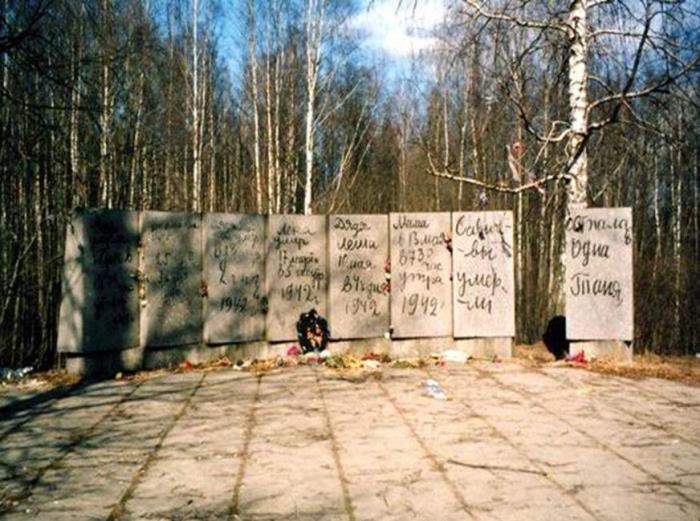 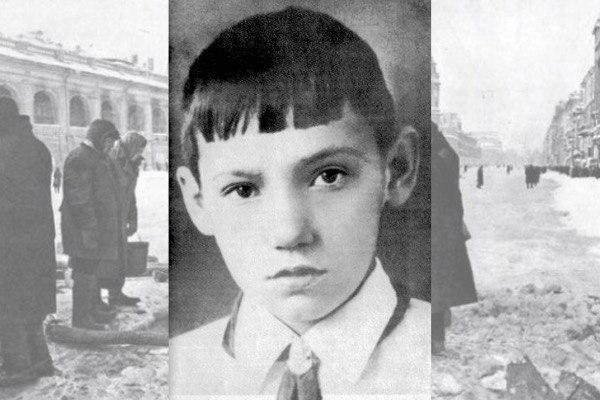 Житель блокадного Ленинграда Юра Рябинкин
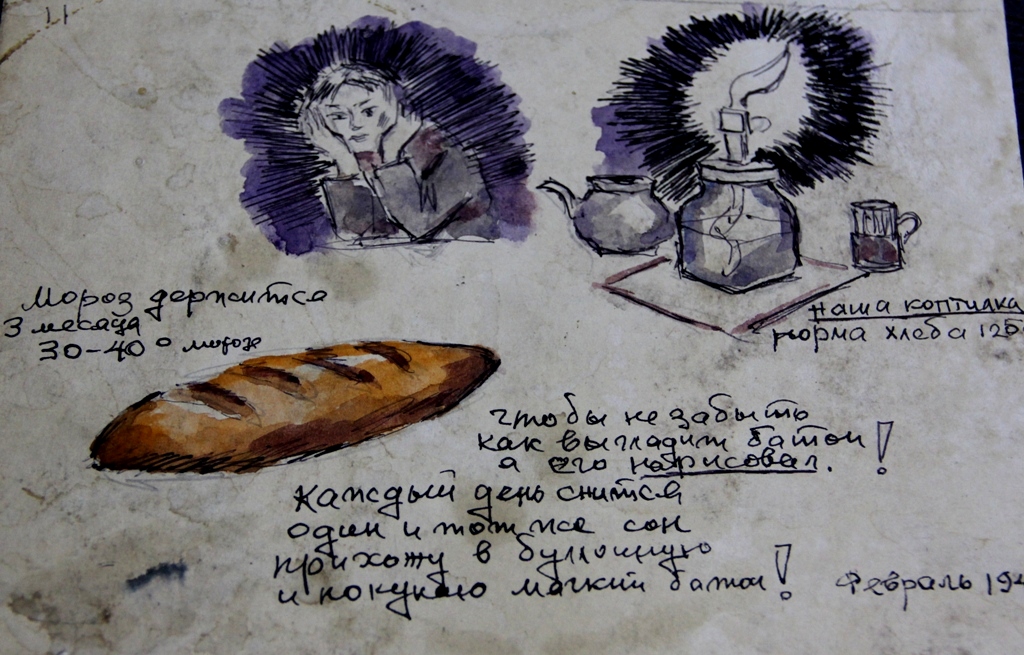 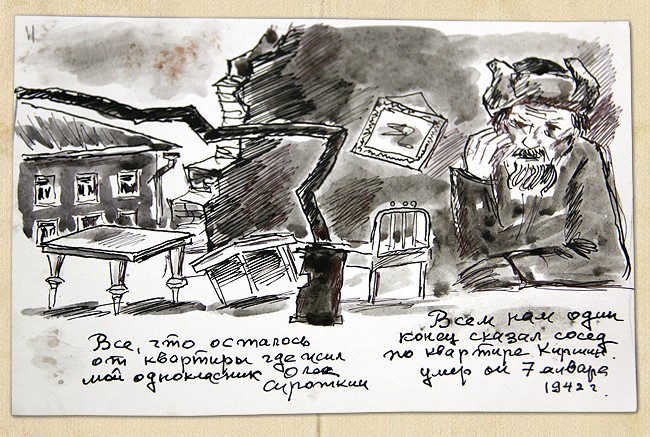 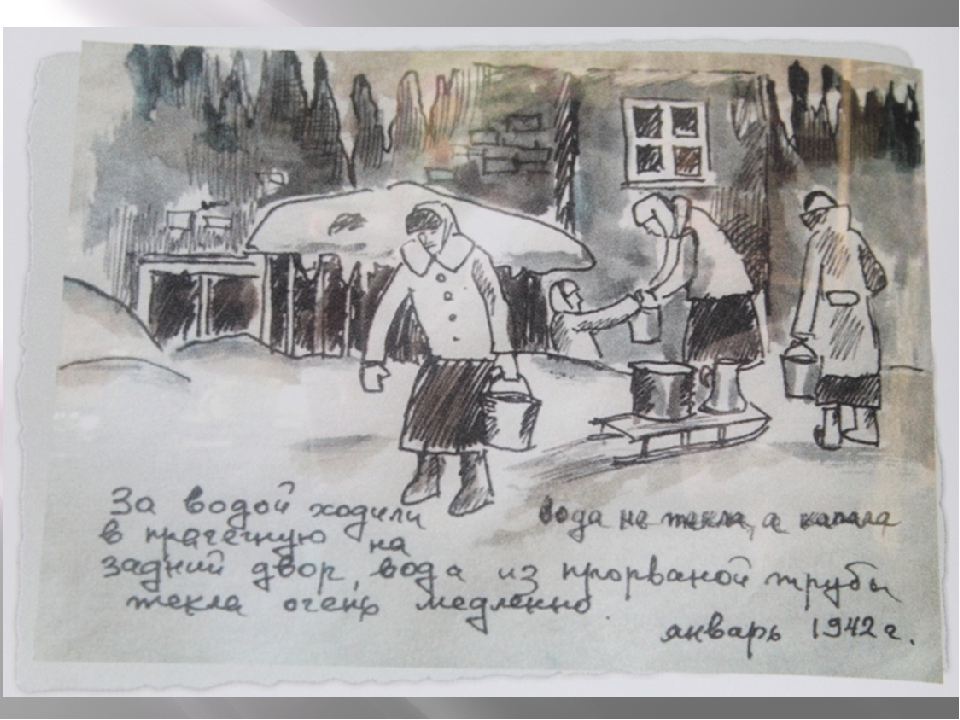 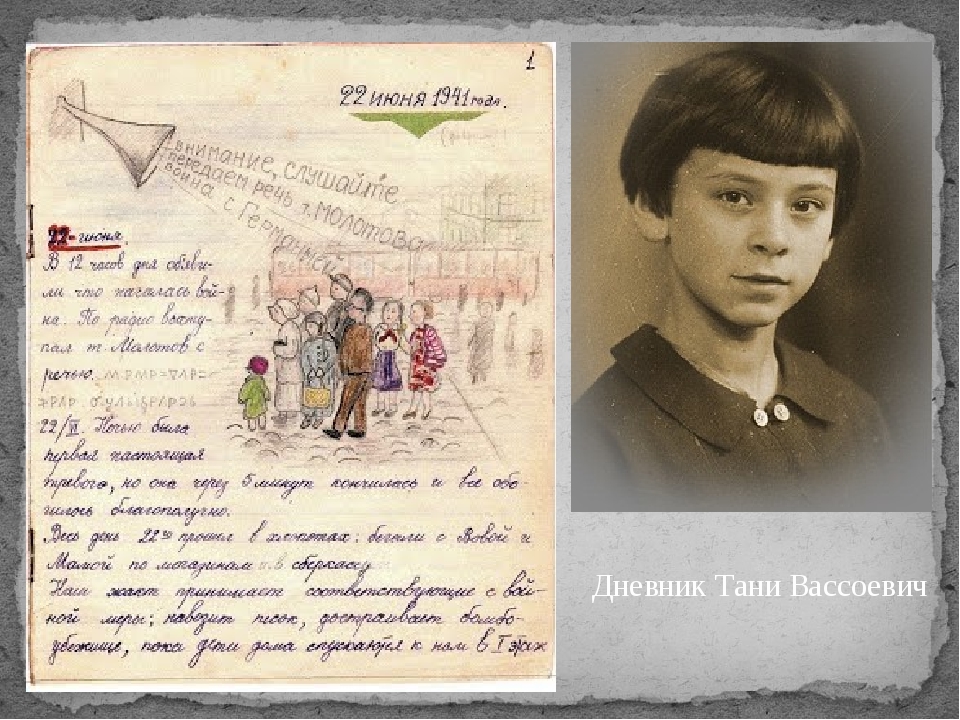 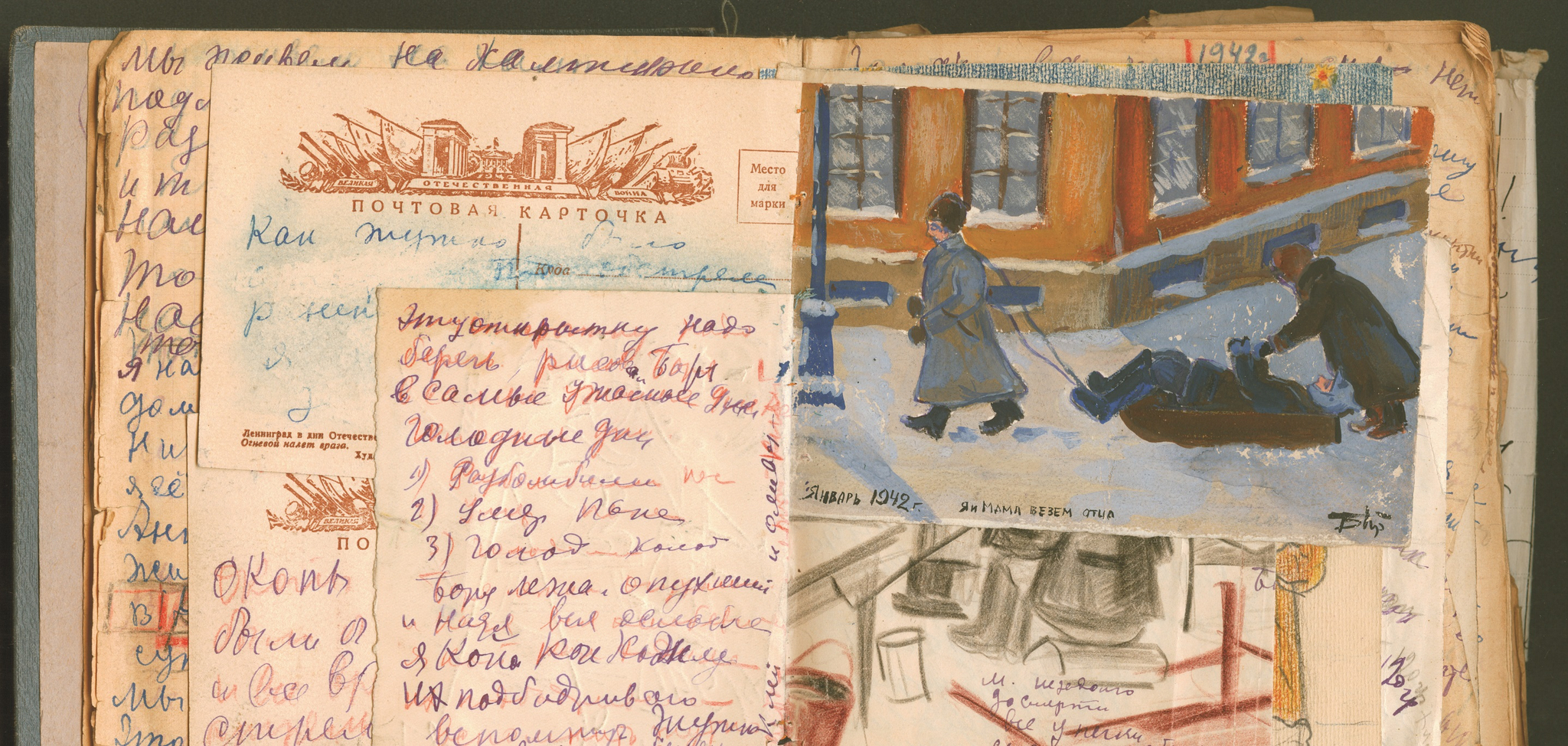 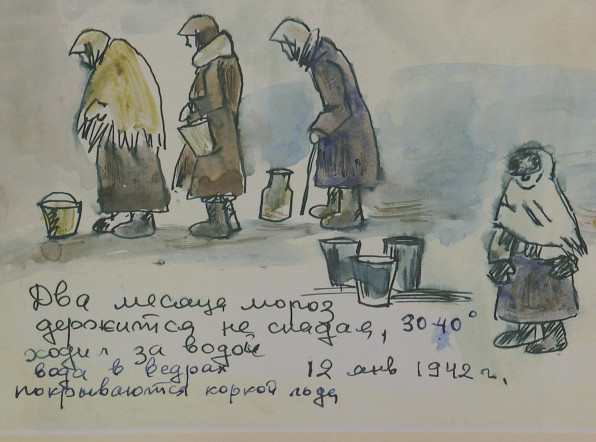 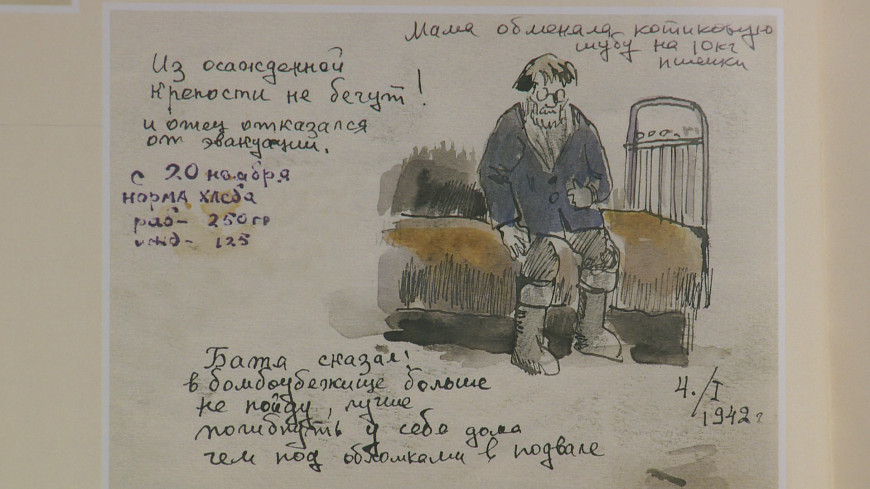 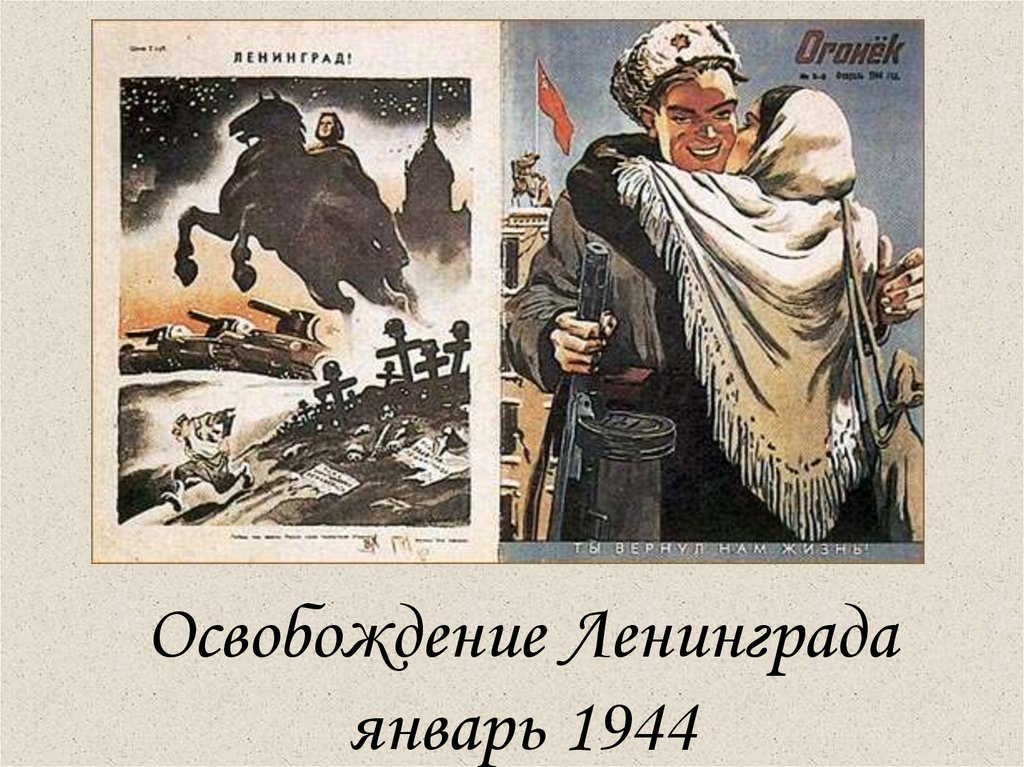